Problemstellung: Bestimme den kürzesten Abstand vom Punkt zur Gerade
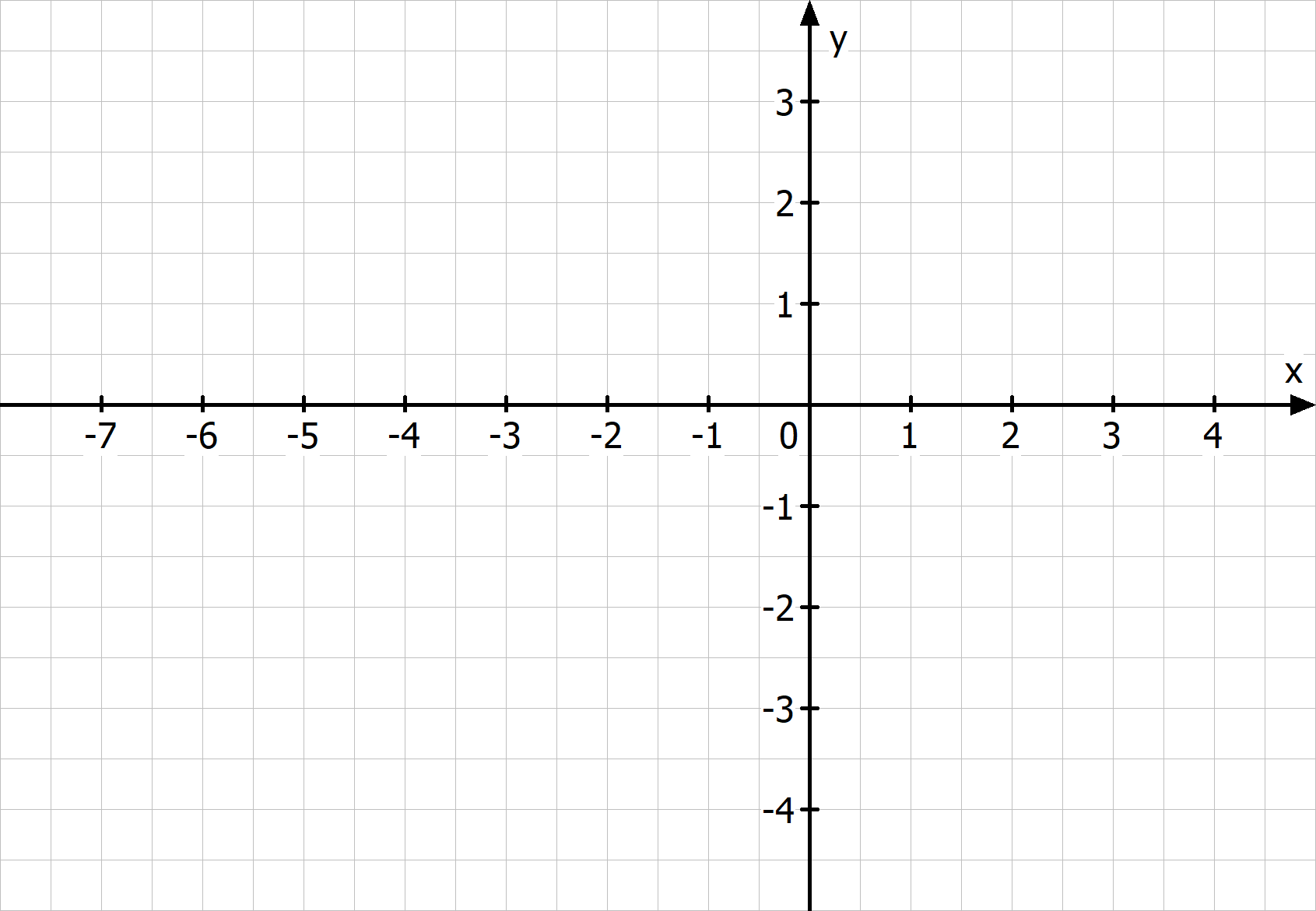 Musterbeispiel
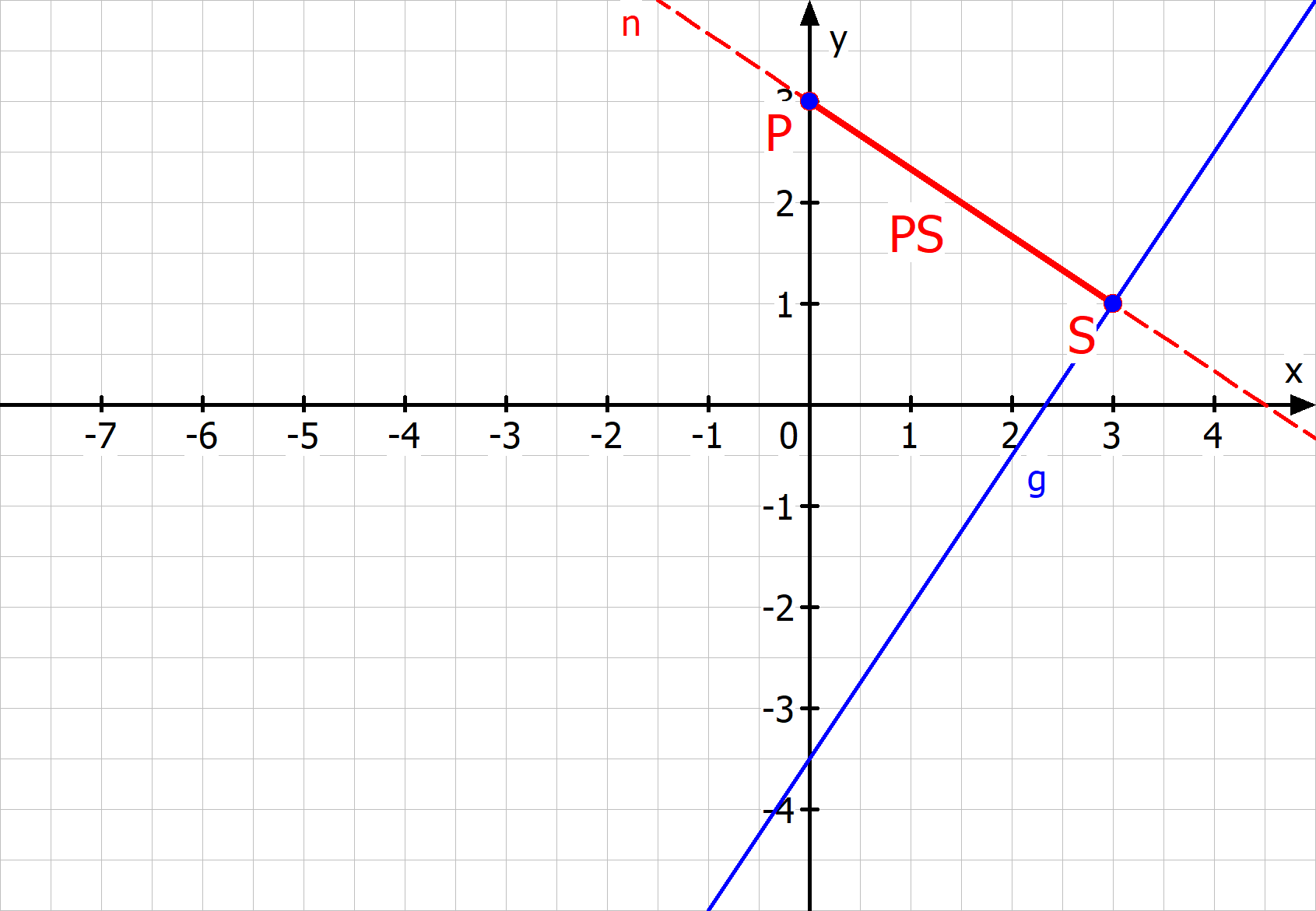 Musterbeispiel
2. Schritt: Erstelle eine Gerade n, die normal auf g steht und durch den Punkt P geht.
 
D.h. der Richtungsvektor dieser normalen Geraden n entspricht dem Normalvektor von der Geraden g.
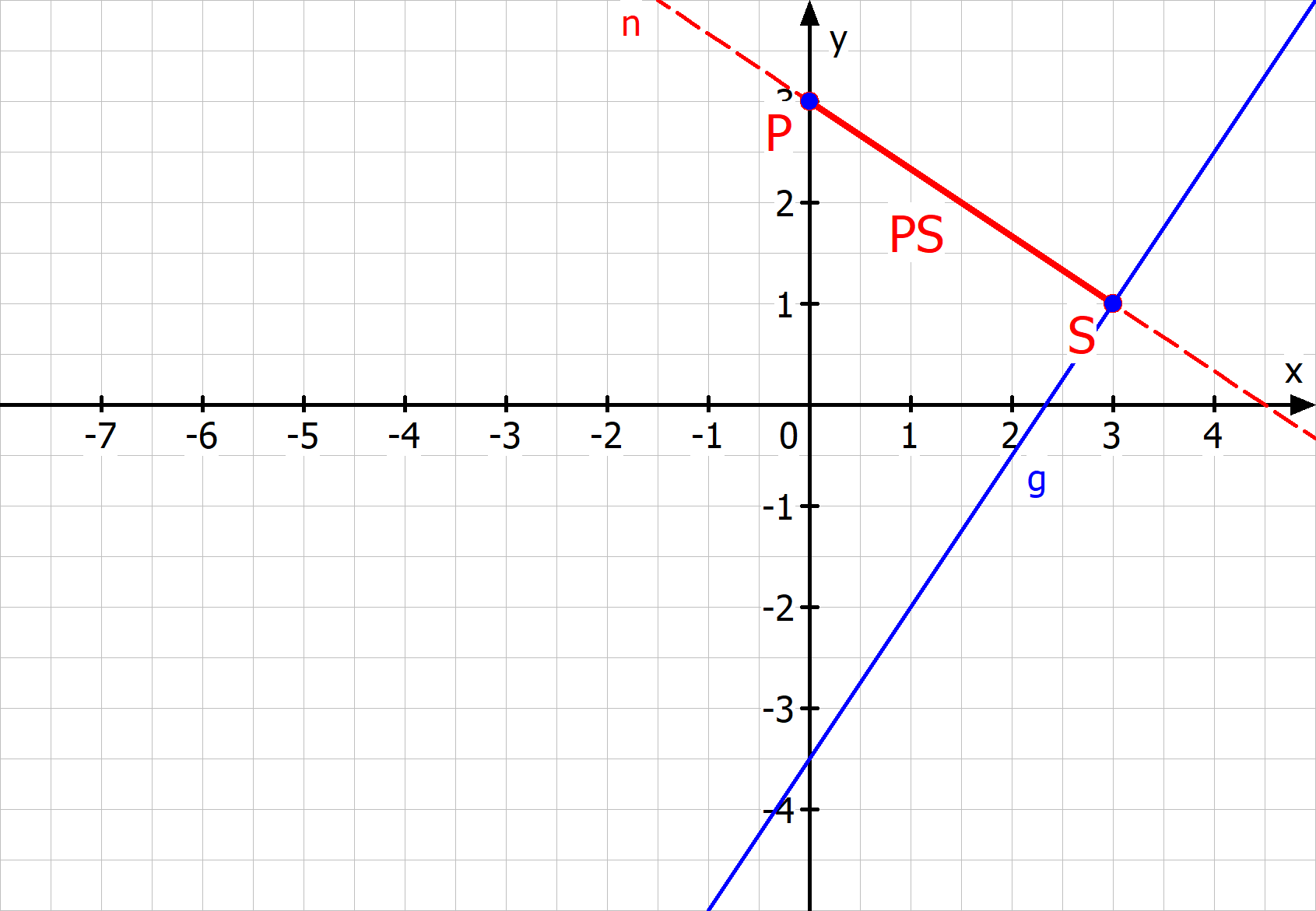 Musterbeispiel
3. Schritt: Berechne den Schnittpunkt S der beiden Geraden, indem du die beiden Geraden gleich setzt.
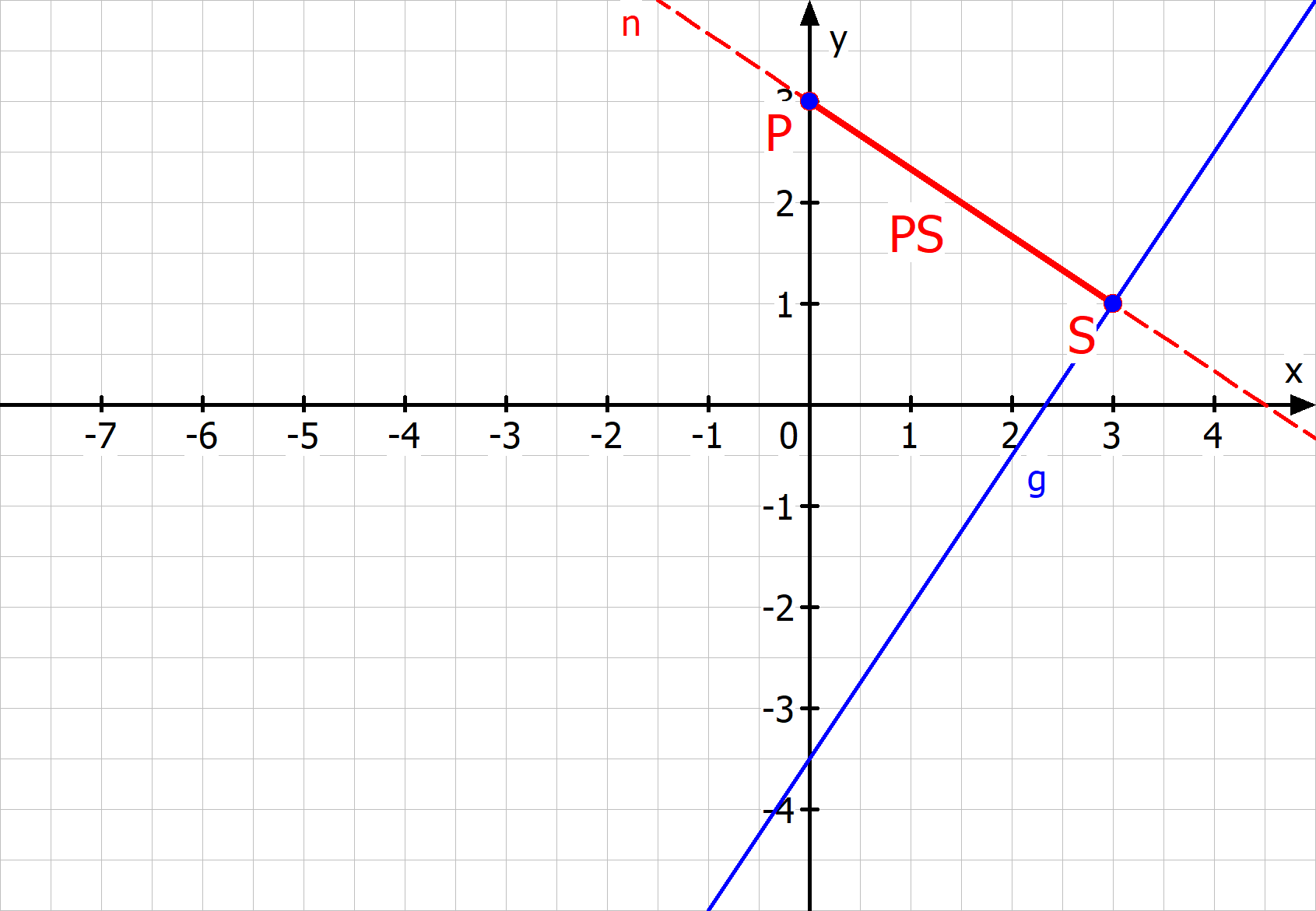 Musterbeispiel
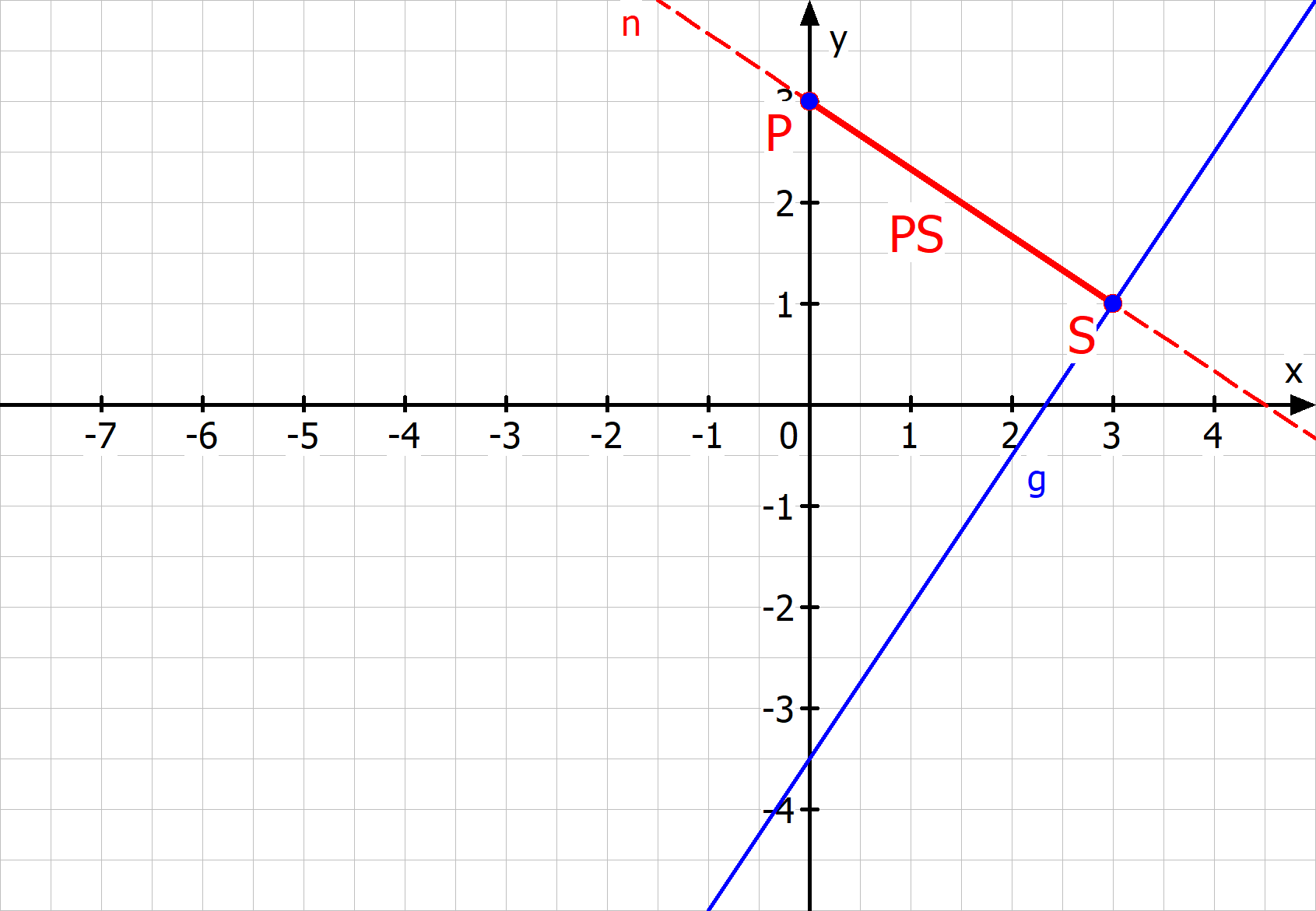